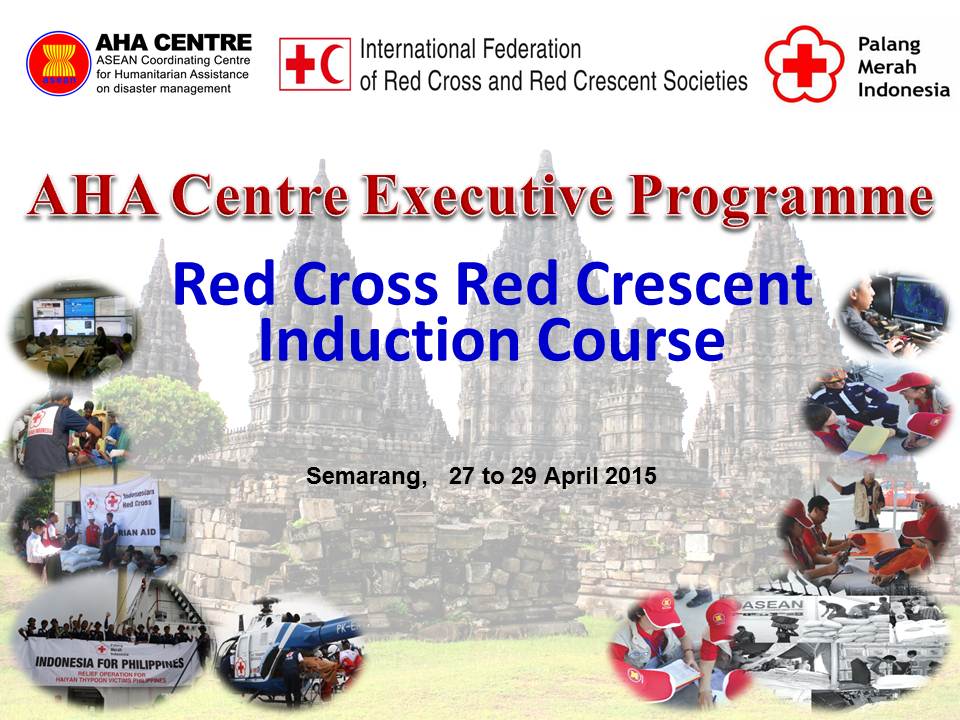 Overview of Red Cross Red Crescent in South-East Asia
Anne E. Leclerc
IFRC Head of Regional Delegation
Expectations
1. Each participant writes 2 expectations on different post-it (3mn)

2. In each table, share about your expectations as a group (5mn)

3. Each group shares in plenary the most important expectations (5mn)
Learning objectives
To learn about principles, strategies, programming, approaches and tools of Red Cross Red Crescent, in particular in the context of South-East Asia

To share among participants and with facilitators about good practices of collaboration between RCRC, governments and ASEAN
Agenda
Rules for this week
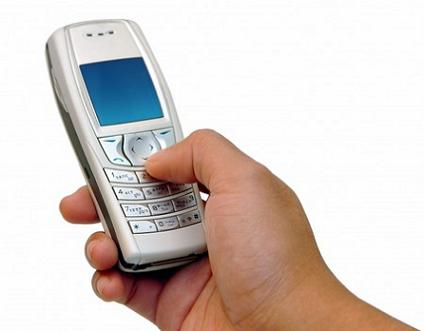 Participate and voice our ideas – and let others to do the same
Respectfully listen when others presenting…
Attend all sessions - & on time!
Others ….?
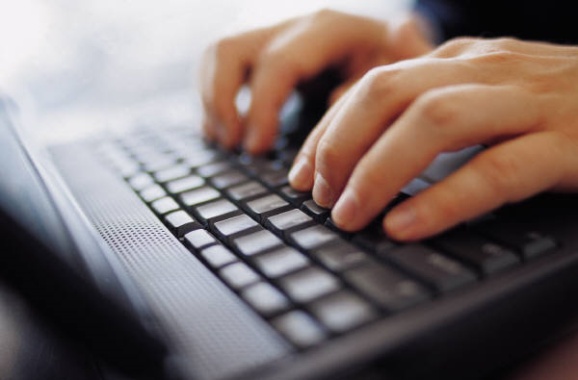 Logistics / security
Pre-test and self-assessment
How much do you know about Red Cross / Red Crescent?